Please note these are suggested ways to answer the Unit1 questions.
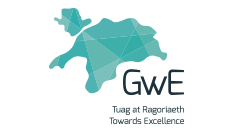 Unit 1 Question 2
Possible Guide
Exam Question Help-Sheet/PowerPointQuestion 2 To what extent does this source accurately explain the importance of….?   (6)
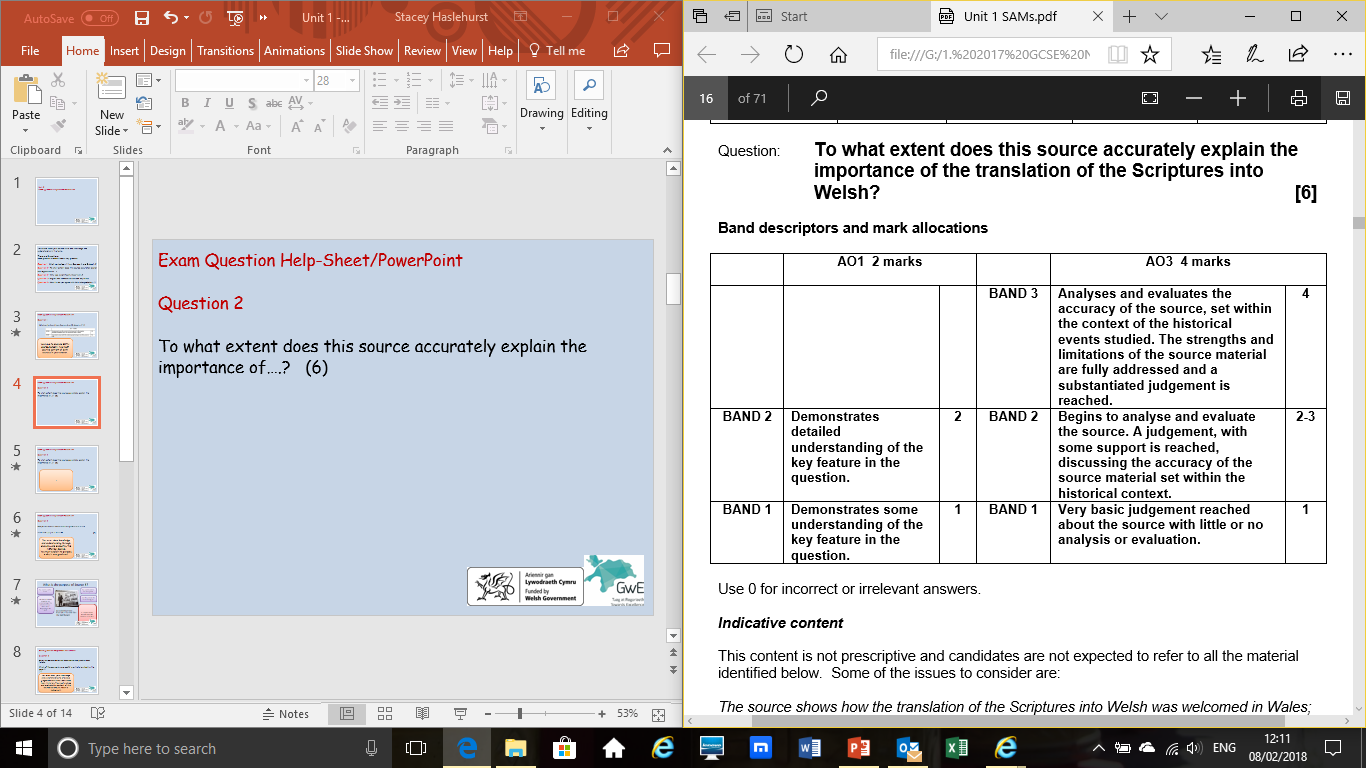 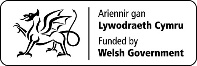 Exam Question Help-Sheet/PowerPointQuestion 2 To what extent does this source accurately explain the importance of….?   (6)
This is a newer question. 
You must put the source in context. You must provide judgement about how accurate the source is. 
For higher marks = you must discuss strengths and limitations.
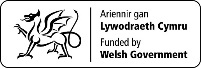 [Speaker Notes: Make sure pupils use terms to show accuracy eg: fairly accurate because ….]
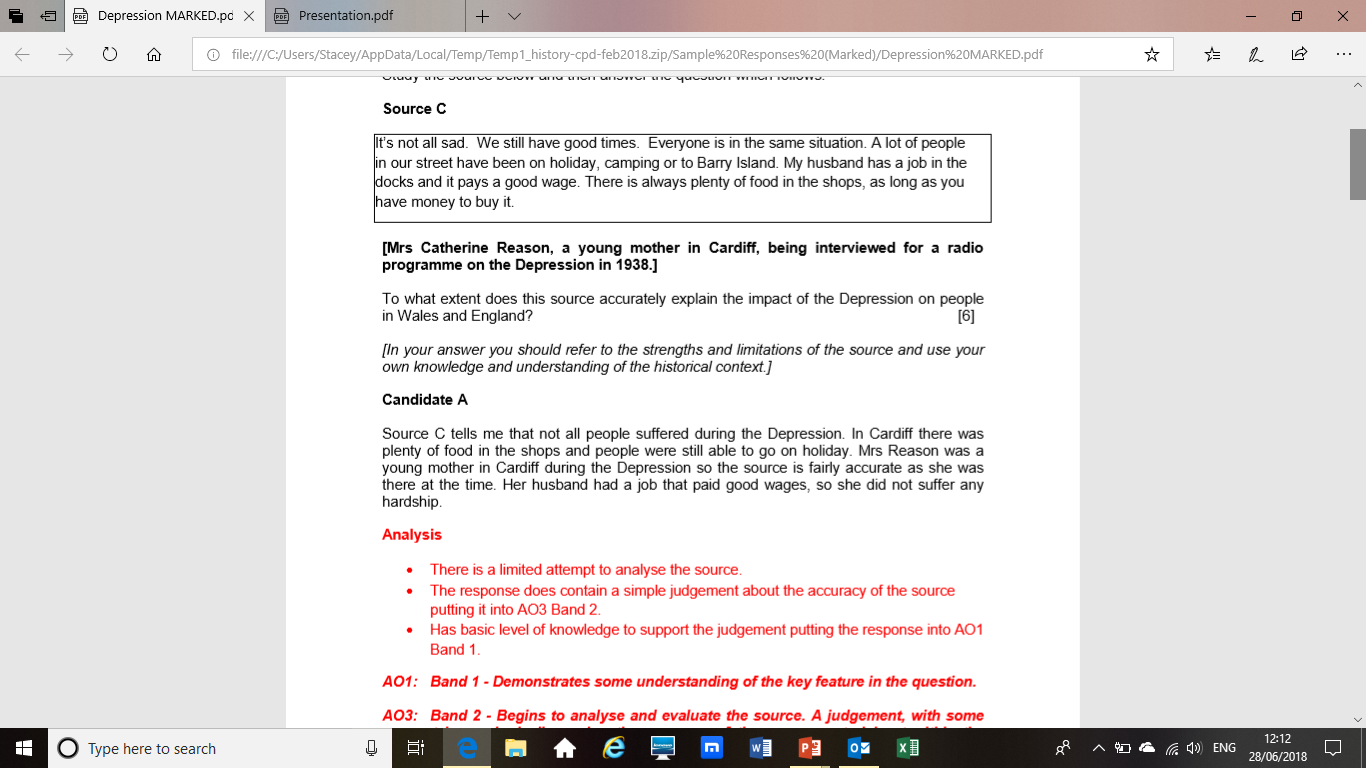 Possible Sentence starters
Source C shows ….
The source explains about …
The author of the source accurately…….
To some extent Source C is accurate because …..

The source, therefore, very accurately describes and explains ….. 

The source, therefore, does not accurately describes and explain ….. because ……..
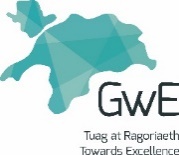 Example answer 1 (not necessarily correct)
Task: Mark this answer with the mark scheme
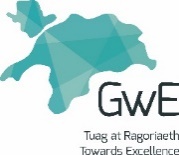 Example answer 1 (not necessarily correct)
Task: make this answer better
Use your guidance on this question and improve the exemplar answer.
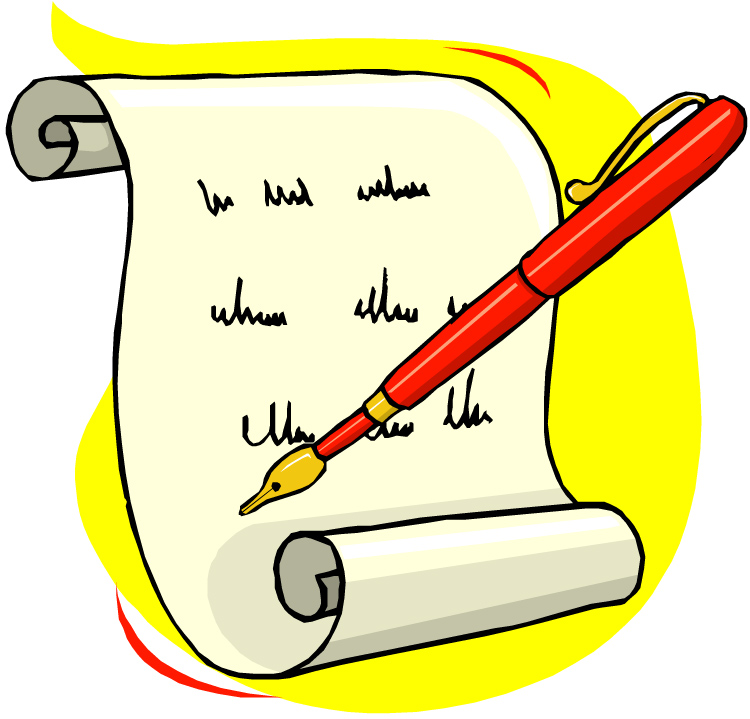 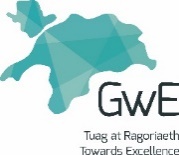 Example answer 2 (not necessarily correct)
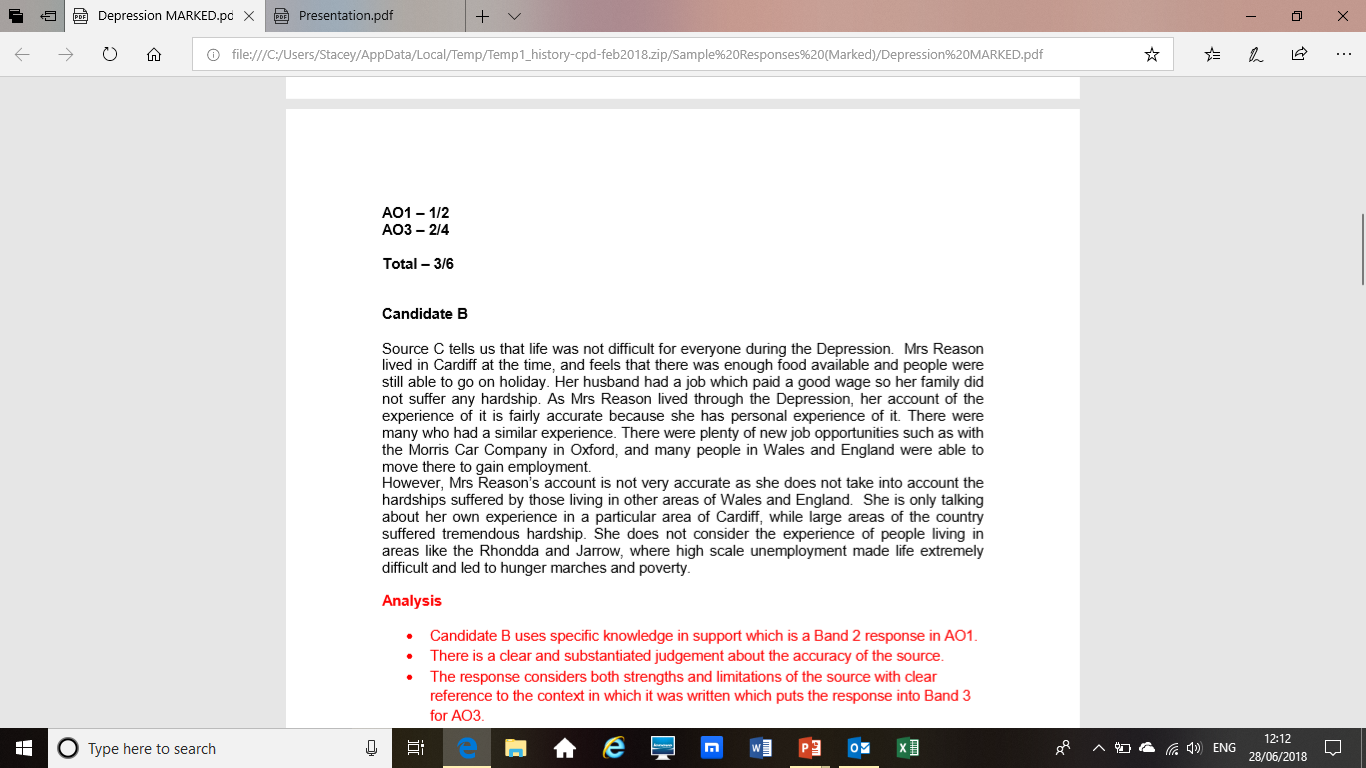 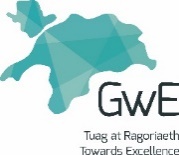